Creating Capacity for Sustainable Partnerships with Patients and Families in Research
Training for 
PFAC Members 
(Date)

IPFCC
These materials were developed as part of a project funded by a PCORI Engagement Award: EA-1467-IPFCC. May be used for educational purpose with permission from IPFCC.
[Speaker Notes: This slide presentation is intended for patient and family advisory councils or a group of patient and family advisors. Staff liaisons for the advisory program can collaborate with a researcher to conduct the training.]
Objectives
Identify the benefits of patient and family engagement in research.
Recognize the roles of advisors and PFACs across the stages of research.
Enhance advisor confidence, skills, and knowledge surrounding research and research partnerships.
[Speaker Notes: As a reference]
Advisor Engagement in research
What Is Patient-Centered Outcomes Research (PCOR)?
Research that helps people and their caregivers communicate and make informed health care decisions, allowing their voices to be heard in assessing the value of health care options.
Actively engages patients and key stakeholders throughout the research process.
Evaluates the outcomes that are most important to patients.
Addresses dissemination of the research findings in clinical care environments.
www.pcori.org/research-results/patient-centered-outcomes-research
[Speaker Notes: Key Points
PCOR takes into account the preferences, values, and experiences of individual patients or groups of patients and looks to examine questions such as: “Will this treatment improve the quality of my life? Given my lifestyle and preferences, which options are best for me? How will the implications of a particular treatment, medicine affect me and also my family?”]
[Speaker Notes: Key Points
Ask: “How do we engage advisors here at our organization?”
Patient and family advisors whether in PFACs or on committees/work groups can partner in improving and enhancing all these areas.]
Patient- and Family-Centered CareCore Concepts
People are treated with respect and dignity. 
Health care providers communicate and share complete and unbiased information with patients and families in ways that are affirming and useful.
Patients and families are encouraged and supported in participating in care and decision-making at the level they choose.
Collaboration among patients, families, and providers occurs in policy and program development and professional education, as well as in the delivery of care.
[Speaker Notes: As background to our work these are four Core Concepts developed by the Institute for Patient- and Family-Centered Care:

Dignity and Respect. Health care practitioners listen to and honor patient and family perspectives and choices. Patient and family knowledge, values, beliefs, and cultural backgrounds are incorporated into the planning and delivery of care.
 
Information Sharing. Health care practitioners communicate and share complete and unbiased information with patients and families in ways that are affirming and useful. Patients and families receive timely, complete, and accurate information in order to effectively participate in care and decision-making. It is a two-way street. They are also given opportunities to share information with clinicians and staff that they believe is important for their care.
 
Participation. Patients and families are encouraged and supported in participating in care and decision-making at the level they choose –  throughout the health care experience. It may change so providers need to be responsive to the choices that patients and families make.
 
Collaboration. Patients, families, health care practitioners, and health care leaders collaborate in policy and program development, implementation, and evaluation; and in professional education.]
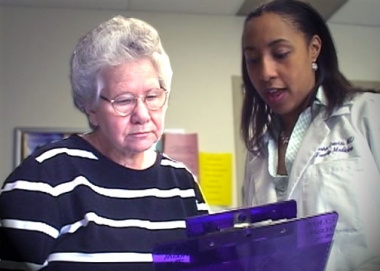 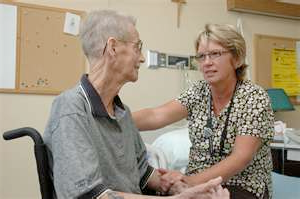 Patient- and family-centered care is working "with" patients and families, rather than just doing "to" or "for" them.
[Speaker Notes: Key Points
Redefines the relationships in health care
Essential shift – from the way care is delivered and health care is designed and transformed – with and not to or for.
Grounded in mutually beneficial partnerships
Applies to partnerships in research – partnering with patients and families to plan, conduct, and use the results to improve health care for all.]
Why I’m Involved: Stories from Patients Shaping Asthma Research
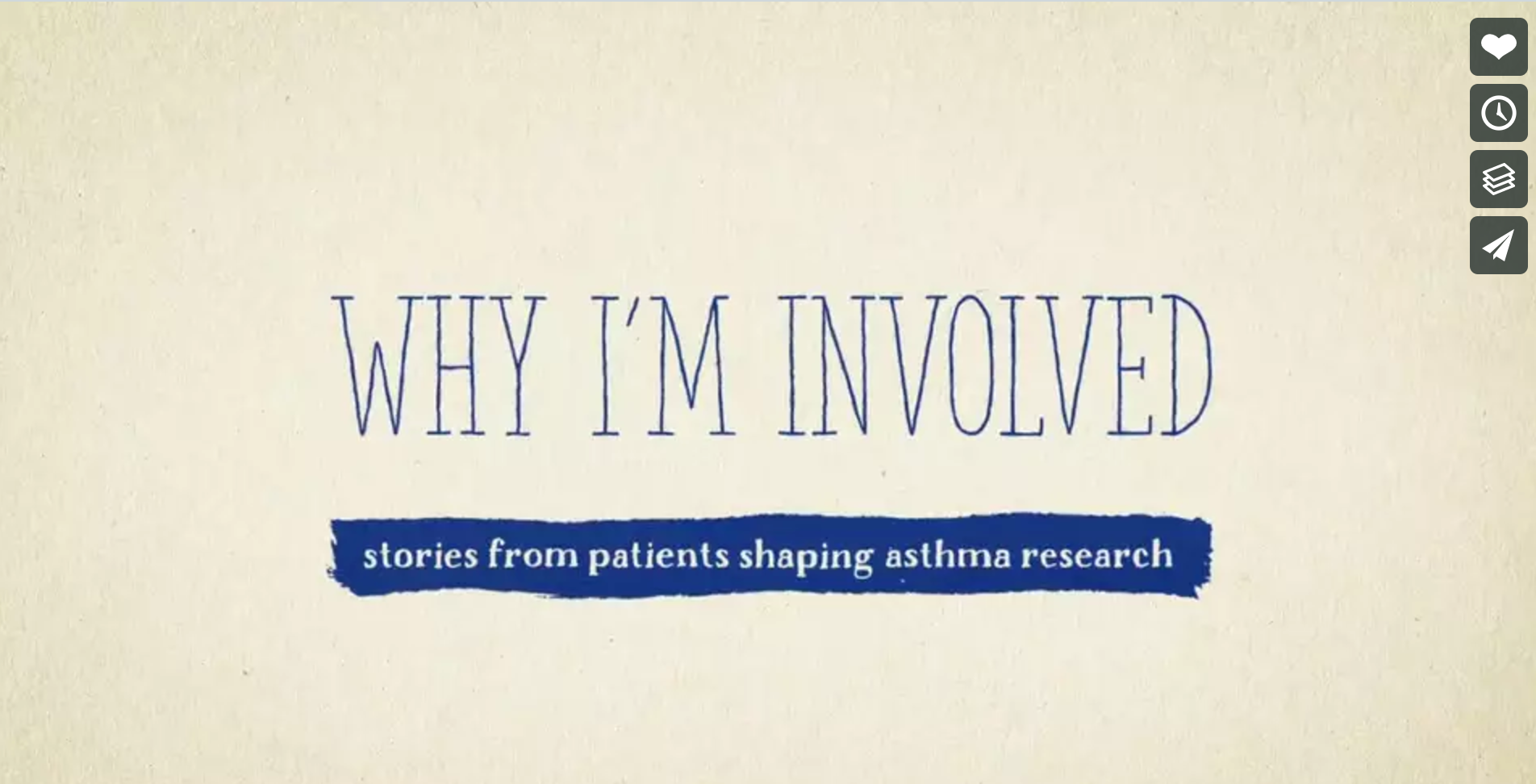 From the Asthma Evidence to Action Network (E2AN) project
Patient-Centered Outcomes Research Institute (PCORI)
[Speaker Notes: There is something new happening in health care – partnerships with patients and families in research. Here are how some advisors have described their efforts.

Link to video is here: Link to: https://vimeo.com/167773871]
Why Engage Patients and Family Members in Research?
You make decisions about your health and health care all the time.
You know what is right for you.
You know what you want to accomplish with your life.
You recognize that health care is only one part of life.
You want to improve health and wellness for others.
[Speaker Notes: Key Points
Your expertise is in being an expert in your own health and your experience of health care. 
You can bring a lot of context to a conversation about research. 
The fact that you serve as an advisor currently demonstrates your passion for helping improve care for others]
Patient and Family Advisors - Contributions to Research
Bring real-world experience, wisdom, and passion.
Create trust and relationships between researcher/institution and patient/community groups.
Better utilization of resources with “first time quality.”
Better communication and information dissemination.
More relevant and rewarding research –  results are meaningful to the end-user.
Share what feels right and what matters.
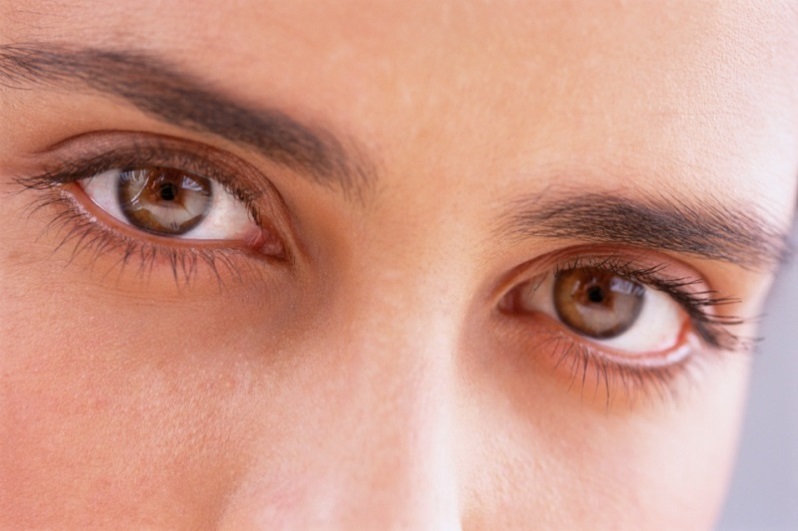 [Speaker Notes: Key Points
Increased relevance of research – topics not chosen by researcher based solely on intellectual/professional interests but integrates concerns/interests of patient and family members
Decreased time and effort expended in recruiting research subjects – stakeholder partners tap into networks and encourage participation
Increased research rigor – larger sample size of voices add to greater weight of results – especially if can get people who do not typically opt to participate in research
Increased trust and relationships in research institutions among community
Increased dissemination and utilization of research findings - create faster more efficient way of getting from bench to bed/clinic
Increased cultural understanding and competency
Increased satisfaction when research breakthroughs create immediate, relevant and meaningful differences in day-to-day lives]
How Can Patient and Family Advisors Be Engaged?
Encouraging independent initiatives

Leading to patient-caregiver-community- generated research
PCORI Engagement Model
[Speaker Notes: Key Points
Different levels of involvement
May be involved in different projects at different levels – ask for example or give some examples
(Resource describing PCORI Engagement model is available to you through PCORI)]
Partnership Not Power Shift
[Speaker Notes: Key Point
To summarize – everyone is bringing their expertise and expertise to the research project
Dispel any concerns either party may have]
PFAC and Advisor Engagement through the stages of research
“At first, I had a negative feeling about research. I felt intimidated and asked myself, ‘what can I contribute?’ …
Now I realize that you do not have to be a scientist to contribute to good science.”
				~ Patient Advisor
Overview Advisor and PFAC Engagement in Research Projects
Pre-Study
Generate ideas for research, prioritize topics for study
[Speaker Notes: Key Points
Provide feedback and communication – share relevant experiences, voice concerns
Review and help develop/revise materials (for example: informed consents, decision aids, surveys, scripts)
Teach (grand rounds, CME, social media, town halls, PSA, community organizations)
Gather feedback from others – enroll and speak with those who don’t want to enroll – ask why? What are the obstacles? What else do we need to know about this topic?]
Venues for Sharing Your Voice
Community
Focus Groups
Town Halls
PFAC
[Speaker Notes: Key Points - Obtain the voice of many

Provider focus groups
Is your agency currently involved in research or clinical trials?
What topics do you believe are most important to support your patients and their families?
Do you have any suggestions for improvement?

Community town halls (4-5 open ended questions)
In person
Virtual 
Conference calls
Online survey for those who cannot attend in person

Advisory council - provide a concrete way for a group to engage and go through a structured process around a topic]
Primary Roles of Advisors and Community
Attend meetings, webinars, focus groups, and town halls. 
Participate by: 
Sharing your perspective as the patient, family, community member.
Asking questions.

You are not being asked to become a researcher…other members of the project have that role…
[Speaker Notes: Question – have any of you participated in this way? Share your experiences….]
Advisor Training
[Speaker Notes: Key Points
What training will be provided? What will you need? General advisor training – (ask how much of this they have already had). You may want to think about topics that you want more training for if you have not received training in these helpful topics. 

Research specific category is what we will talk about later and will continue to speak about.
Project specific - As you work with a researcher, if a topic is selected, you may need more information so that the PFAC is ready to be the best advisors for the project. If you decide that there will be a PFAC subcommittee that will work with researchers more intensely or some members of the PFAC are invited to serve on a research team, keep this list in mind. Plan with the researcher to learn about these topic areas.]
Guided Storytelling Methodology
What matters?
What unanswered questions do you have?
How will different choices affect your life?
Define quality.
Define a good day.
What do the findings mean for you/family?
Who needs to know? 
How do we best inform those who need to know?
[Speaker Notes: Key Point
Let’s stop to talk about stories. Your stories will be important to research. These are questions that are invaluable to research…]
Stay Connected Between Meetings Engagement with Online Networks
[Speaker Notes: Details for different networks that they may consider once they get engaged in a research project or with researchers generally.
Instagram
Pros: visual showcase, teaser for more information share updates and resources via embedded links, mobility
Cons: no direct collaboration feature, requires users to find each other to connect, not all research has relevant visuals
Facebook
Pros: most people already use it, secured networking, group/page forming capabilities to create a hub, mobility
Cons: no file/resource sharing feature (unless resource is linked through the internet), no group chat feature
Twitter
Pros: promotes conversation, connects groups through hashtags, share updates and resources via embedded links, easy to find peers outside of PCORI community, mobility
Cons: completely open network (anyone can see your posts, not just the people you are targeting), limited text feature
Google Groups
Pros: Document sharing hub, collaborative work, group chat, useful document settings, notification of updates by others
Cons: less than optimal mobility, less social 
PFAC Network
(refer to slide 52)
LinkedIn
Pros: most people are on it, closed groups, professional network building made easy, social networking space
Cons: not built as a document-sharing platform]
Keeping Connected: PFAC Network
http://pfacnetwork.ipfcc.org/main/summary
[Speaker Notes: You can join a discussion board that welcomes all members of research teams.]
Partnership Evaluation
Engagement and Training
How was your attendance?
Were you given knowledge and support needed to be effective?
Did you understand your role and expectations?
Project Work
Were goals achieved?
What was accomplished?
How well did people communicate?
Did you feel heard and respected?
[Speaker Notes: Key Point – All research partnerships should be assessed. Here are some questions that a PFAC can ask at the end of a project.
This slide and next. At different points during and at the end of a research project, evaluate. What can you learn from this project before embarking on another? What can you share with others about the partnership?]
Partnership Evaluation (cont.)
Value and Meaning
Were your needs met?
What did you like least? Best?
Would you participate in a similar venue again?
What would you change?
New Directions
Are there unanswered questions?
Should this be tested in different populations or care settings?	
Did this bring up new questions and issues?
Discussion
Have you already engaged in research projects as an advisor? How did that go?
How do you see your partnership benefiting outcomes?
What concerns you?
[Speaker Notes: Facilitate discussion on these points.]
IPFCC’s Online Toolbox for Creating Sustainable Partnerships with Patients and Families in Research 


www.ipfcc.org/bestpractices/index.html
[Speaker Notes: A comprehensive online Toolbox is available from IPFCC.]
Research: The Basics
[Speaker Notes: This section summarizes research basics and can be done at a later time if PFAC wants to break this training into two meetings. A researcher should be invited to present this section with the staff liaison for the PFAC.]
“It is important for us to understand that our role is NOT to be a science or data expert but rather to share what matters to us in our everyday lives.”
~ Family Advisor
What Is Research?
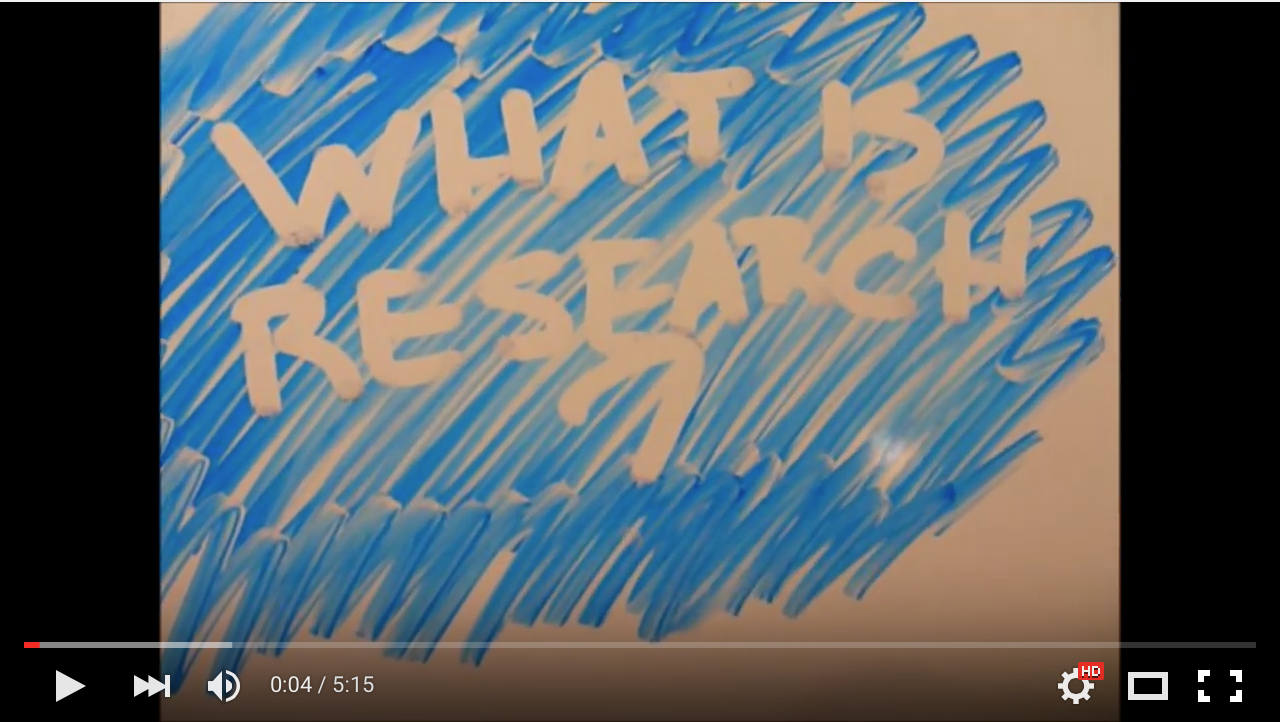 www.youtube.com/watch?v=Og4BGyZr_Nk
[Speaker Notes: Watch and discuss if time. Or watch on your own after.
Research question identification and prioritization
Study design and methods selection
Peer review
Study governance
Documentation and reporting]
What Is Research?
A planned process of collecting and analyzing information to increase our understanding of an issue, topic, or problem that needs to be addressed or solved.
Research topics are traditionally determined by intellectual curiosity.
Why Do We Conduct Research?
Promote health and wellness.
Provide high quality and safe care.
Find a new treatment, medication, cure.
[Speaker Notes: Details if needed:
1) Basic knowledge about biology  and disease – at cellular level; bench science
Ex: Major breakthrough in clinical research is a new drug that cures disease
Most research will not get you there right away
2) Epidemiology – clinical study to understand natural history of disease
	Natural history is age onset, signs and symptoms, mortality etc. without treatment/intervention.  
	Ex: lot of interviews with people with the disease
3) Social and emotional – how to live well with disease

Note: For patients and families, it may not just be development of new drug or finding a cure – it is learning how to “live” until there is a cure.
Discussion if want to: Have audience define quality vs. quantity vs. cure (if always worried about cancer returning of seizures coming back, is it a cure?) Can discuss how this relates to the way that patient and family advisors may see research from different perspectives.]
Research vs. Quality Improvement Projects
More information can be found at Children’s Hospital of Philadelphia IRB: https://irb.research.chop.edu/quality-improvement-vs-research
[Speaker Notes: Discussion
Ask for examples…Has the PFAC been involved in any quality improvement projects? Research projects? Discuss the differences. If there are researchers or staff in the training, ask them to talk about the differences from their perspective.]
Who Are Research Stakeholders?
IT
Administrators
Law Makers
Payers
Others?
Policy Makers
Tech Innovators
[Speaker Notes: Key Points
Patient and Family Members  
Individuals who live with the disease or condition and provide a representative of view
Share wisdom and advise based on personal health care experiences
Partner with staff and faculty to influence the care and services provided to patients, families and community
Advisor forums and groups are not complaint sessions, support groups, or therapy

Patient/Community Organizations 
Represent the interests of many stakeholders 
Have knowledge of the disease and its impact on the community it serves
Have the ability to take voice to Congress 
Share information about a specific diagnosis or condition 
Lend support to each other in understandable and meaningful ways
Support and foster the empowerment of people living with illnesses and conditions

Other stakeholders missing? Always ask.]
Example Research Study Timeline
[Speaker Notes: Key Points
Research projects take a long time. 
PFACs may engage at different points. 
Subcommittees or individual advisors may engage continuously. 
Your PFAC will choose how to be involved.]
How Can PFAC Be Involved in Stages of Research?
Advisor Venues:
Town Halls
Focus Groups 
PFAC
Virtual
Advisor on Project Group:
Develop scripting
Recruit
Enroll
Collect Data
Advisor Venues: 
Town Hall
Focus Group
PFAC
[Speaker Notes: Key Point
Simple list of different stages of research – as a PFAC, with any particular study, you may only be involved in one or a few stages. 
Patient, family, community voice is sought at each stage and this lists some ways the PFAC can participate.
In public venues, you can lead or co-facilitate with the researcher.]
Seeking Funding
Advisory Councils/Advisors may help with:
Reviewing proposal
Writing a letter of support
Sharing personal stories with potential funding sources
[Speaker Notes: Key Points
Another phase that is essential is obtaining funding for research. As a patient or family member you can help funders understand from the patient/family perspective things such as:
Your perspective of the specific question the research is intended to inform
The specific population for whom the health decision is pertinent
How study results will inform health decisions, treatments, etc.
How it will impact patients, families, communities…]
Research: MORE DETAIL
[Speaker Notes: This section summarizes research basics and can be done at a later time if PFAC wants to break this training into two meetings.]
Comparative Effectiveness Research
Assesses whether 2+ options differ in effectiveness.
Compares the benefits and harms associated with each option as experienced by the patient.
Examines the choices people make about the options for managing a disease.
Considers how compelling it is to make a choice among these options.
[Speaker Notes: Key Point
CER seeks to understand which treatment is best - for whom, and under what circumstances. Unlike tradition medical research—which typically compares one treatment option to a control group—CER compares specific treatment options to other available treatment options to identify which are safer and more effective.]
Comparative Effectiveness
Encourage patients to ask these questions:
Do I really need this treatment? 
What are the risks and side effects?
Are there simpler and safer options?
How much will it cost?
Will insurance pay?
Whether Trials - whether A is better than B.
[Speaker Notes: Example – how do CER results translate to the lives of patients and families… and their interactions with health care providers.

Ex: Prostate Cancer choicess

Will it improve the quality of my life? Given my lifestyle and preferences, which options are best for me? How will the implications of a particular treatment, medicine affect me and also my family?”]
Research Terminology
“Creating Capacity – Resource Terminology”   
	Download from PFAC Network Special Topic 	File Cabinet
Get-It Glossary – www.getitglossary.org
NIH – www.nih.gov/health-information/nih-clinical-research-trials-you/glossary-common-terms
Medical Terminology Concerto Clean
www.youtube.com/watch?v=07v53fCRzOQ
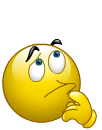 [Speaker Notes: Details
More information is available to you. 
The Get It Glossary is a great comprehensive reference. As you get involved with research, you’ll probably find it helpful.
The YouTube video is just fun – if you have to ever present to other advisors or to the community - it may break the ice about health care terminology.]
What Is Data?
Collections of facts, measurements, or observations used to make inferences about the world.
Range from DNA sequences to questionnaire responses – qualitative vs. quantitative
Can include statistics, samples, quotes, video footage,…can all be data.
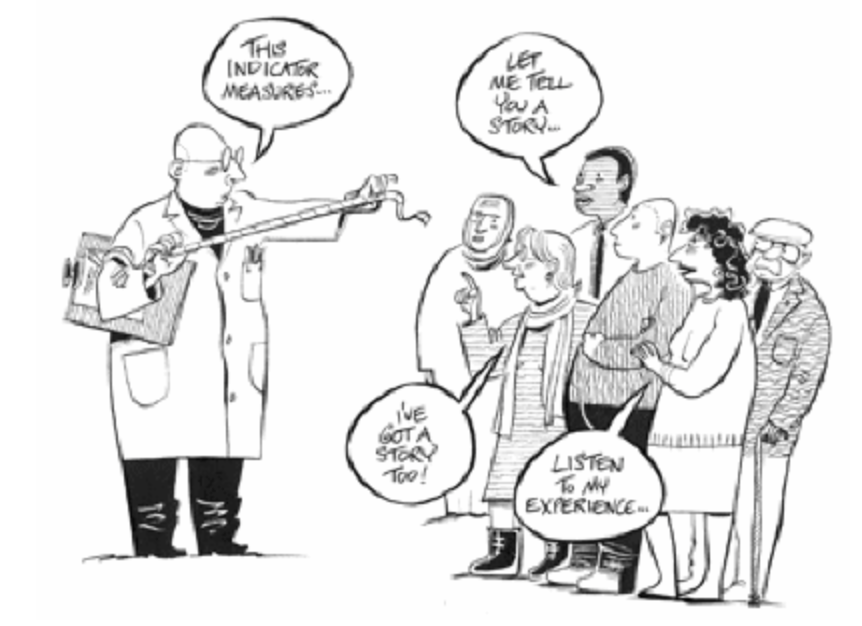 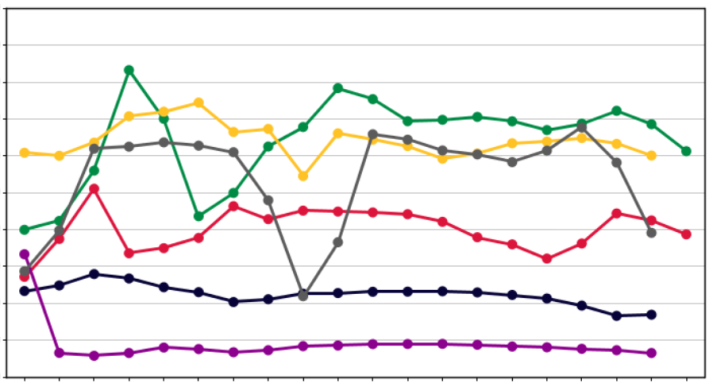 [Speaker Notes: Key Point
One type of data is not better than the other – they each have value.
Some researchers argue the superiority of one kind of data over the other. Quantitative researchers may say that their data is hard, rigorous, objective, and scientific. Qualitative researchers may say that their data is nuanced, complex, detailed, and contextual. Need both.]
What Do We Do With Data?
Who owns it?
How do we protect it and keep it private?
How do we share it? 
How do we use it?
[Speaker Notes: Key Points:
Who Owns It:
Typically, the University owns data, but allows the PI to be the steward of the data
The PI is responsible for collection, recording, storage, retention and disposal of the data
The copyright is retained by the PI, who then assigns it to the journal publisher
How Do We Protect It:
Informed Consent
IRB
How Do We Share It:
Publishing
Dissemination]
Privacy and Safety
Informed Consent
Institutional Review Board
Process for getting permission before conducting a health care intervention on a person whether a clinical care or research protocol.
Type of committee used in medical research (US) that has been formally designated to approve, monitor, and review biomedical and behavioral research involving humans/animals.
Purpose is to assure that appropriate steps are taken to protect the rights and welfare of humans participating as subjects in a research study.
The “Be’s” of Research
Adapted from: The Advisory Board Company
[Speaker Notes: Key Point – In summary – the PFAC role is to be engaged with the researchers
Literate - Ask the researchers to explain data to you in ways that are understandable. Does the data that is being collected make sense and match what the study is about? Ask, am I looking at the results correctly?
Curious - You may want to learn more about the topic area. What do you already know about it? Who can help you find more information?
Action – How will the findings/data be useful? What can we do about it or with it?
Communicative – Share what you know, share your perspective with researchers. Be willing to share findings with other patients and families.
Skeptical – Did the researchers draw the right conclusion? Is the research measuring the right things? If not, what else can be measured? Where are the gaps.]
Contact Information
(Name of PFCC Advisor Liaison)
(Email)
(Phone number)
(Name of Research Key Contact)
(Email)
(Phone Number)
[Speaker Notes: To be completed by the organization with the name, email, phone number of the organization’s contact person for advisors and a researcher contact if advisors have more questions after training.]
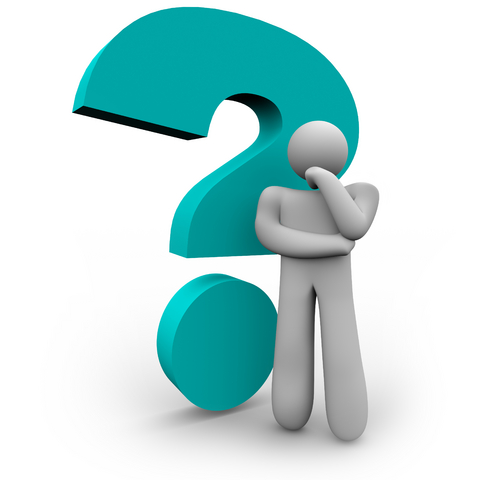